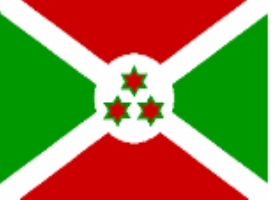 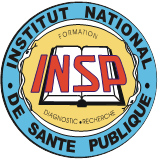 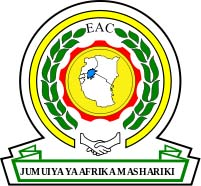 Social  factors determining  the utilization of impregnated mosquito net for Malaria prevention in Burundi. An  mixed method exploratory study.
By  Dr NIYONGABO PROSPER  md; mph
I.N.S.P
REPUBLIC OF BURUNDI
OUTLINE
Background
Study Objectives
Study Methodology
Results
Discussion
Recommendations
Acknowledgements
Background
Malaria is a major public health problem in Africa

Leading cause for morbidity and mortality in Burundi

Abuja summit  in 2000 and mosquito-net use

Need of knowledge regarding factors favoring or hindering the use of mosquito-net in Burundi.
Study objectives
To contribute towards increasing the use of impregnated mosquito-net by identifying  social enablers or deterring factors

To evaluate the population knowledge on Malaria and use of Mosquito nets to prevent its occurrence.
 
To inform policy on how to sustain the use of mosquito-net in Burundi.
General Context : country history, culture, social habits, tradition, …
Perceived consequences
Perceived social norms
Affect
Believes on social roles
Normative believes
Habits
Personal normative believes
INTENTION
Enabling factors
Personal identity
Behavior
Conceptual model
Interpersonal behavior theory adapted by Triandis
Methods
A  cross sectional descriptive study integrating open-ended questions in a survey
A  convenient sample of 2520 households
5 provinces  of Burundi
Bivariate and multivariate were performed for data analysis.
Study Results:Knowledge on Malaria and mosquitonets
99 % of respondents know Malaria
51,9% recognize fever, headache and fatigue as Malaria symptoms
88% cite at least one sign of Malaria
90,8% recognize bites by Mosquito-nets as the cause of Malaria. For others: hunger ,poor hygiene, cold…
99,6% have seen a mosquitonet,100% in Buja
75,3% know the Mosquito-net as a protection against bites of mosquito-nets

55,1% make the link between use of mosquito-net and protection against Malaria

Majority use more mosquito-net to avoid disturbance while sleeping than to protect Malaria.(shield bug; stink bugs…)

Others report its use for income generating activities (fishing; chicken)
Affect and mosquito-net utilization
60% of respondents had used mosquito-net the night before the survey

45% of people from rural area prefer non white mosquito-nets 

Majority in Urban area prefer white mosquito-nets

 88% of respondents in rural area and 76 % prefer a rectangular mosquito-net 

21 % in urban area prefer circular mosquito-nets.
Perceived norms in mosquito-nets utilization
64,9% of respondents would give priority to children for mosquito-net utilization

51,3% would prioritize pregnant women

47.2% of respondents in rural area think that poor and vulnerable people should get also priority to access mosquito-nets.
Sources of information
30.7% receive information from CHW

10.1% get information from media

Others: local associations; church; neighbors…
Enabling factors
Owning a mosquito-net
No traditional say or cultural consideration standing against the use of mosquito-net.
48% vs 35% would buy mosquito-net 
No idea for 17 %
Availability of mosquito-net locally
CHW trusted by community
Living in a descent house increases the utilization of mosquito-nets
Obstacles :Personal identity
The old age

Being single; divorced; widowed

Low level of education

Relying on agriculture
Lack of a free market for mosquito-nets
Lack of  bed sheets (rural areas)
Allergy
Gender based –violence
Insecurity
Poor economic conditions 
Smokers and alcohol drinkers.
Discussion
People use mosquito-nets to avoid sleep disturbance: Binka and Adongo;Klein et al
Traditional house :Das et al 
Cost of mosquito-net as a barrier (DRC with Chilundika et al)
Intra-household factors : house; household size
Gender based violence (Burundi)
Beneficiaries preferences
Recommendations
Reinforce private-public partnership for free market

More mosquito-nets or additional solutions like use of repellents 

Align use of mosquito-net to Poverty Reduction 
                                                        Strategy
Acknowledgements
The INSP

The national programme to fight Malaria

The EAC
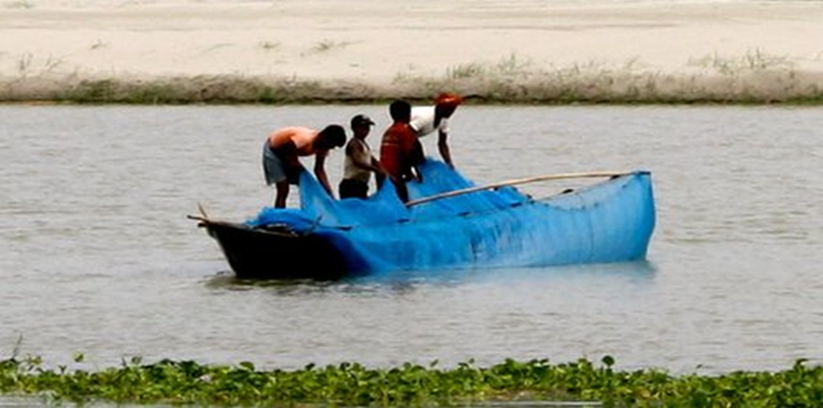